Europejski Dzień Języków Obcych
Klaudia Więckowska
           KL. IV D
Stolicą Francji jest Paryż.		               The capital of France is Paris.
Największy budynek w Francji to Wieża Eiffla.                 The higest build in France is the eiffel Tower.
Przysmakiem francuzów jest croissant.                    A popular sweet in france is a croissant.
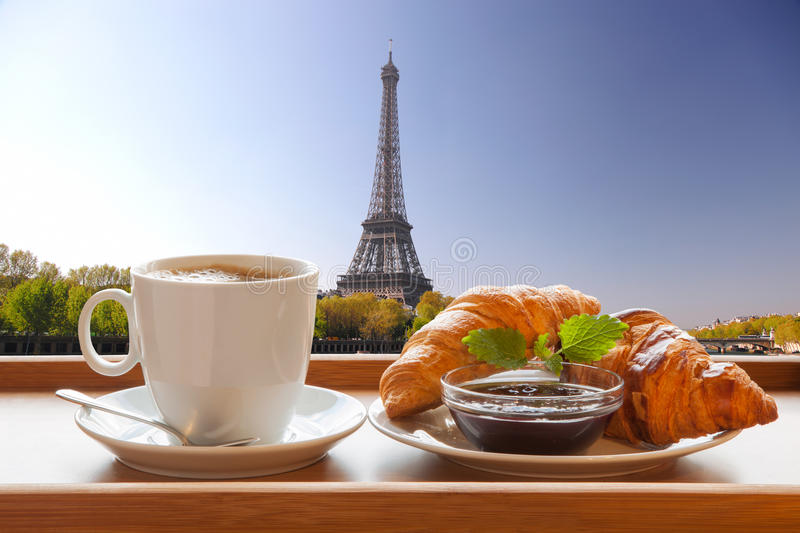 Walutą Francji jest Euro.                 The currency of France is the euro.
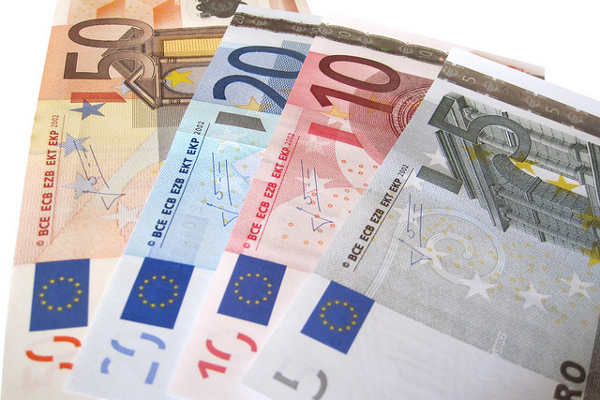 Prezydentem Francji jest Emmanuel Macron.              The president of France is Emmanuel Macron.
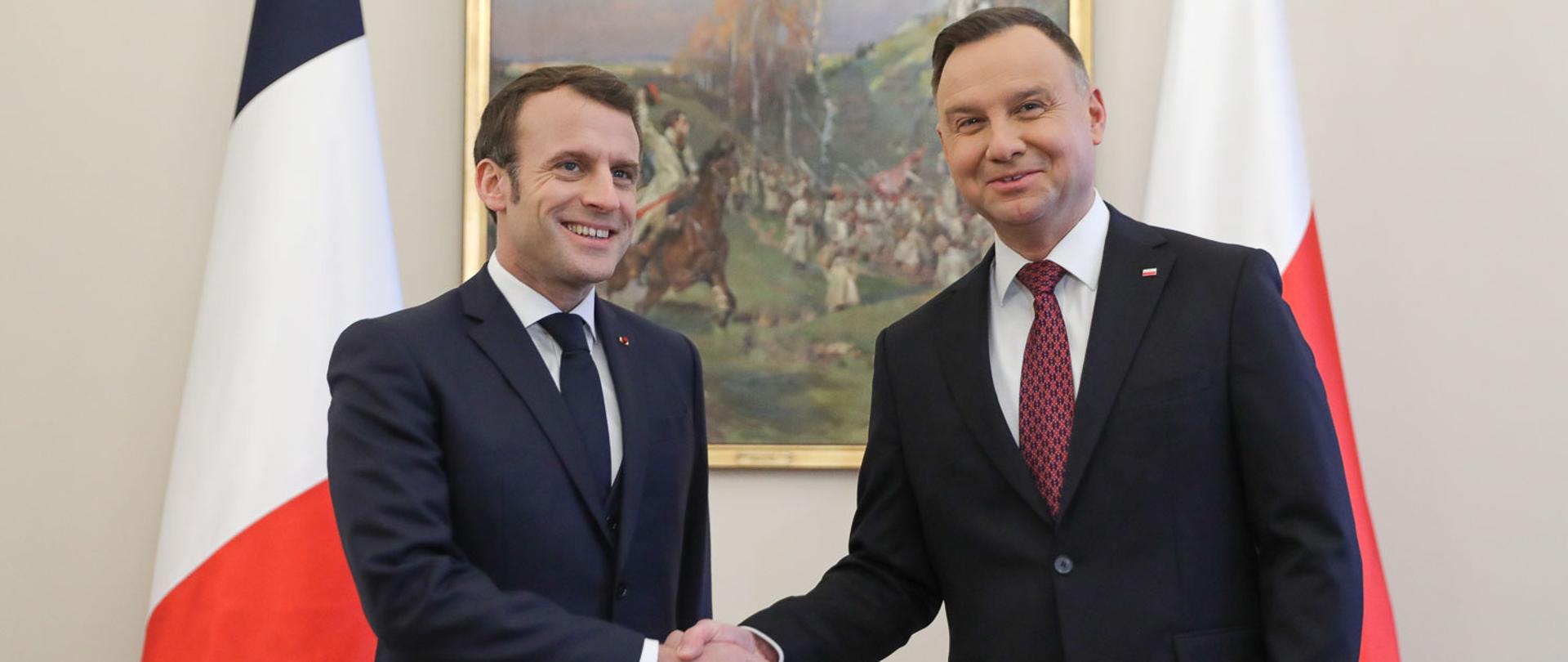 Kolory flagi francji to : biały, niebieski, czerwony. The colours of the France flag are white, blue and red.
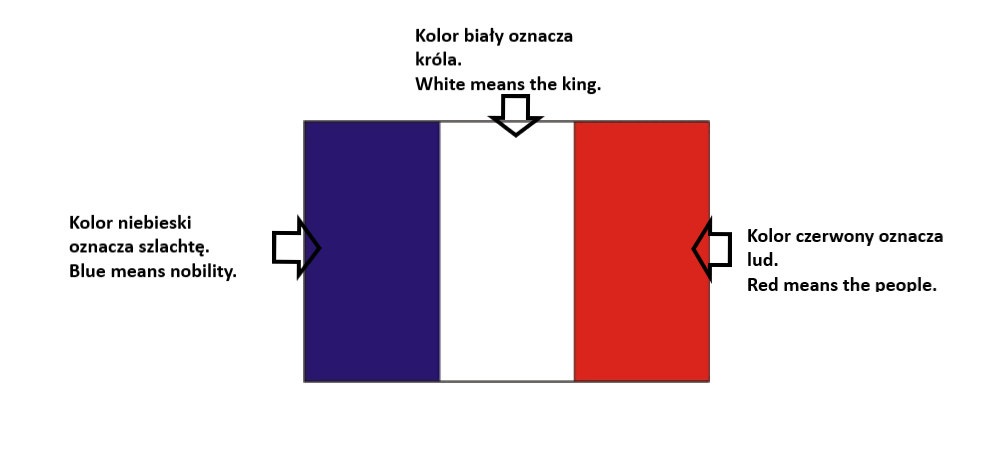 Najpopularniejsze słowa francuskie                            most popular  words
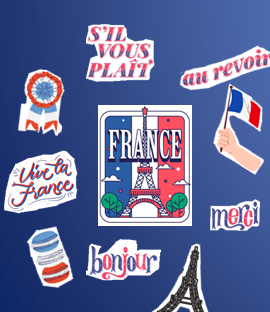 Bonjour – Good Morning
Au revoir – Good bye
Merci – I Love You
S'il vous plaît - Please
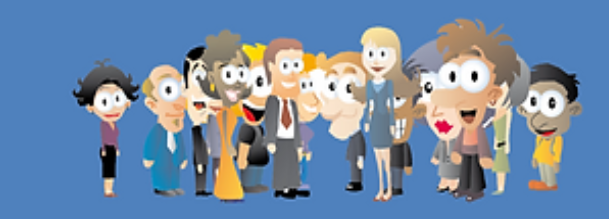 Dziękuję za uwagę              Thank you attention